The History of the Square Kilometre Arrayborn global
Ron Ekers
CSIRO

Resolving the Sky - Radio Interferometry: 
Past, Present and Future
Manchester 17-  April 2012
Summary
Pre 1990 roots
1990: the vision and the challenges, 
VLA 10th anniversary meeting
A very brief history……
2002: Richard Schilizzi becomes the first project director
Evolution of the Science
Evolution of the Technology
What have we learned
April 2012
Ekers, SKA 2012
2
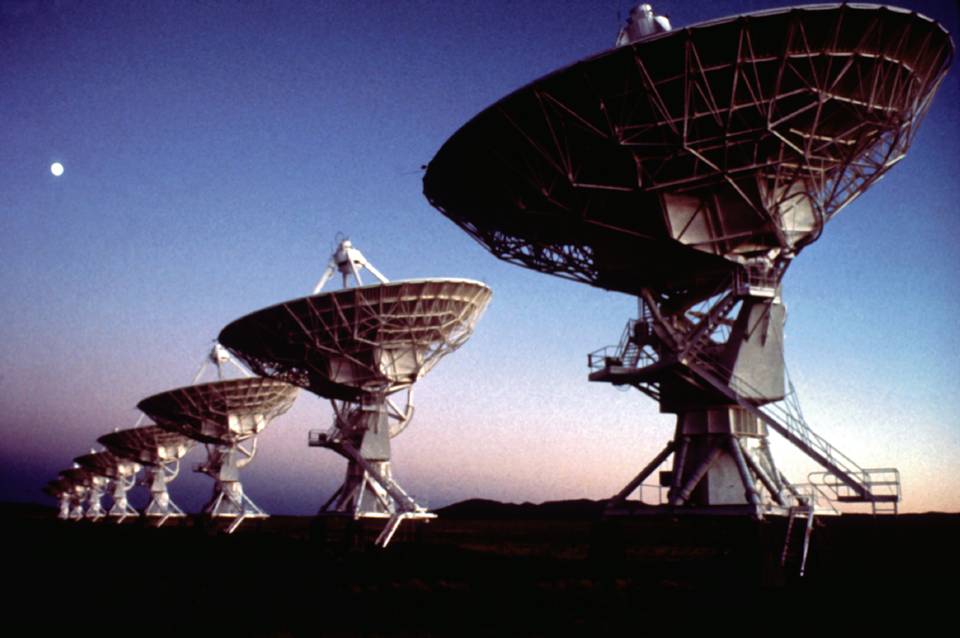 1980
VLA New Mexico
3
Pre 1990
1986-9 Canadian proposal for Radio Schmidt
Peter Dewdney 100x12m antennas
1989 Penticton Radio Schmidt Workshop
1988-1990  Dutch extragalactic HI telescope
Robert Braun, Ger DeBrujn and Jan Noordam
1988-1991 Swarup proposals
International Radio Astronomy telescope (ITRA)
160 75m dishes, centrally concentrated and baselines to 200km
1990 URSI General Lecture Prague
exponential growth and discovery arguments
4
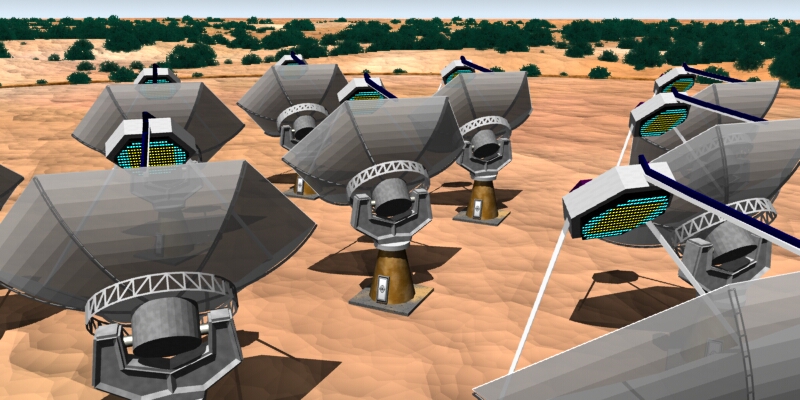 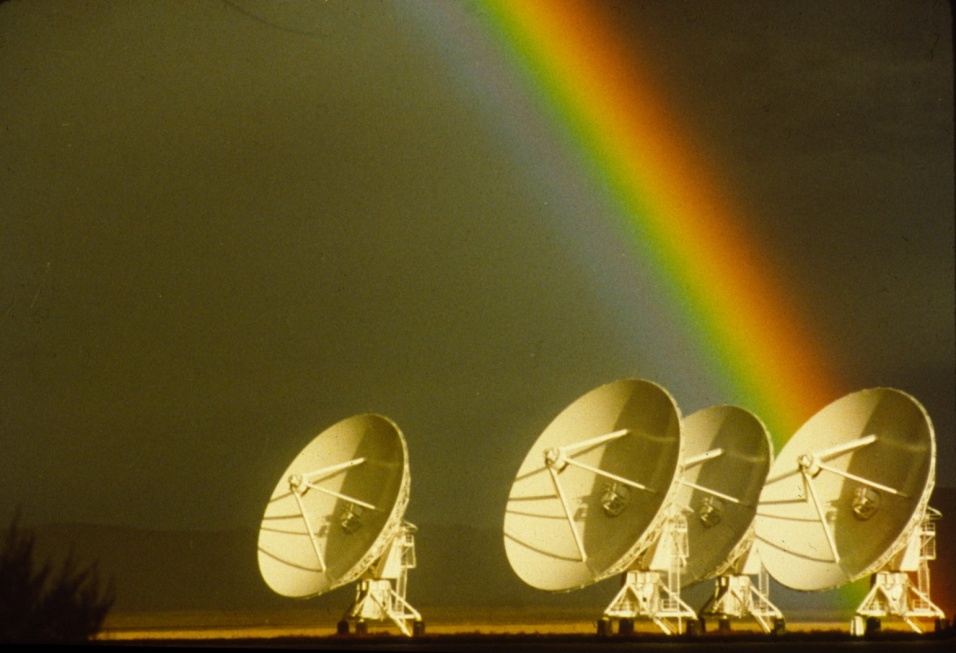 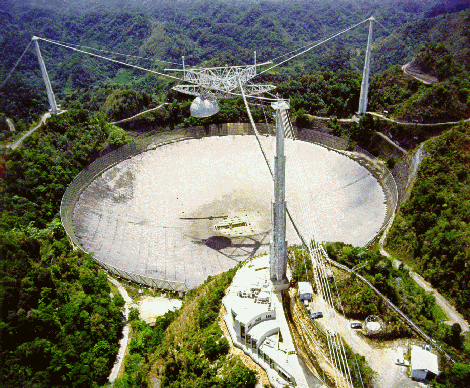 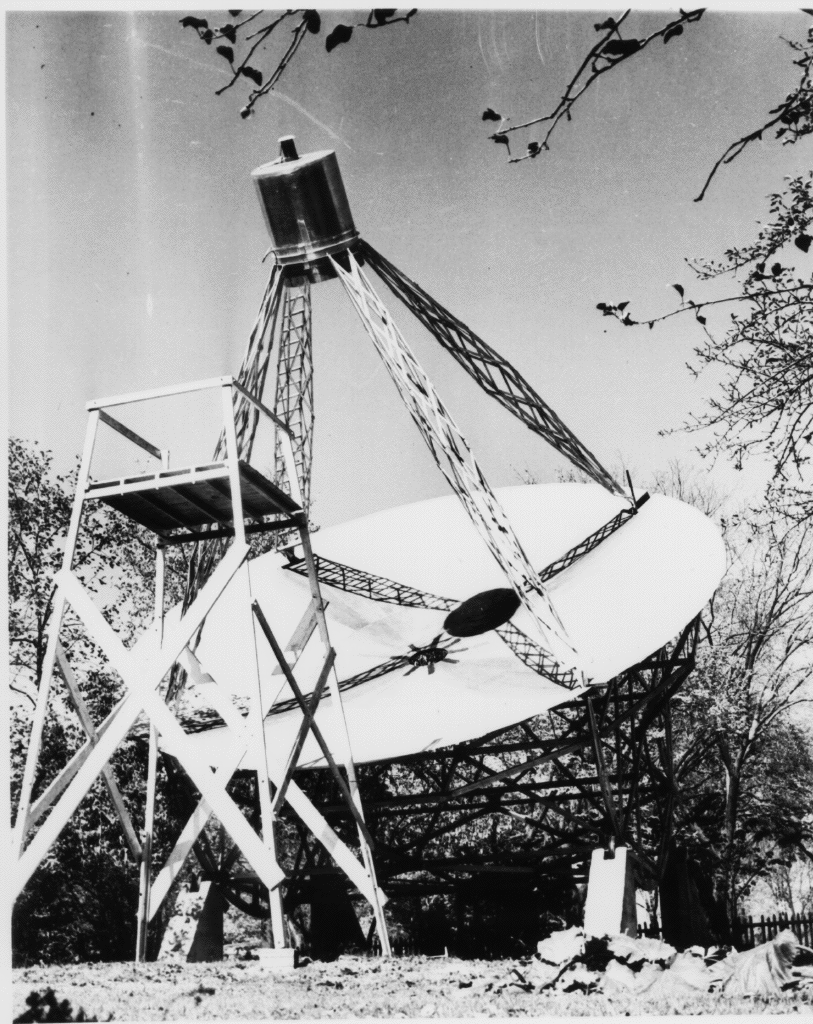 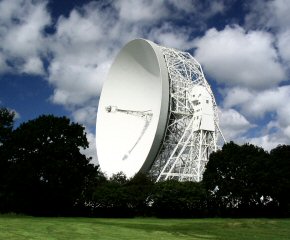 Radio Telescope Sensitivity
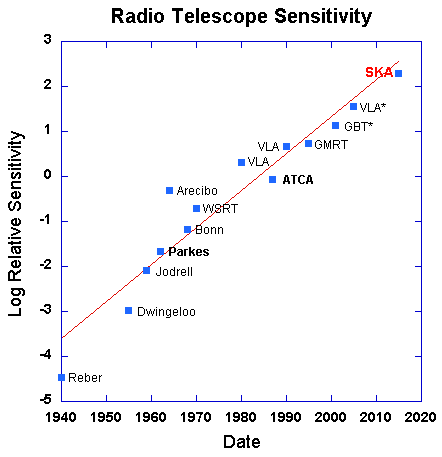 5
VLA 10th anniversary 8 Oct 1990
IAU colloq 131, Albuquerque, NM
Jan Noordam tells Peter Wilkinson about the NFRA large HI telescope
Peter Wilkinson includes the case for 1sqkm collecting area for extragalactic HI in his talk
The Hydrogen Array
Pariski talk on the need to maintain exponential growth and to beat the RFI threat
need a 1sqkm telescope by 2000.
6
Achieving the visionInternational Collaboration
To build facilities which no single nation can afford
Broader knowledge base, cross fertilisation
High impact showpiece for science and technology from collaborating countries
international benchmarking
Coordination of international activity
Avoiding wasteful competition
Open Sky Policy
Best science return for investment
Funding should be based on investment opportunity not access
7
Born Global
From the beginning SKA was conceived as an international project
The scientists and engineers involved were accustomed to working together
A  shared radio Astronomy culture
Open Sky policy
Links were made to existing International organizations
IAU, URSI, OECD, EU
March 2010
Ekers, COST Rome
8
Brief history of the SKA
1988  Independent suggestions for a Large Radio Telescope
1990  10th anniversary of VLA – the visions merge
1993  URSI GA Kyoto resolution 
1994  IAU forms a Large Telescope WG
1996   OECD Global Science Forum activities start
1998  “SKA” name adopted (1kT, SKAI, …
2000  International MOU signed
2001  Logo competition
2008  SPDO formed
2009  Agencies SKA Group formed (ASG)
April 2012
Ekers, Manchester
9
Brief history of the SKA
1988  Independent suggestions for a Large Radio Telescope
1990  10th anniversary of VLA – the visions merge
1993  URSI GA Kyoto resolution 
1994  IAU forms a Large Telescope WG
1996   OECD Global Science Forum activities start
1998  “SKA” name adopted (1kT, SKAI, …
2000  International MOU signed
2001  Logo competition
2008  SPDO formed
2009  Agencies SKA Group formed (ASG)
April 2012
Ekers, Manchester
10
Union Radio Science International Sep 1993 – Born Global
Large Telescope Working Group
URSI Commission J,
Considering,
The strong scientific case for a new, internationally accessible radio telescope with one or two orders of magnitude greater sensitivity than that of any existing or planned facility;
The need for innovative technical developments to realize such a facility at an affordable price;
The likely need for international collaboration to allow realization of this facility,

resolves to appoint a Working Group with the following terms of reference:
to explore the range of scientific problems to be addressed by the instrument.
to discuss the technical specifications and general design considerations needed to maximize the scientific return of such a facility.
to identify and, in so far as possible, resolve the major technical challenges to realization of an affordable radio telescope with the required sensitivity.
strong scientific case
internationally accessible
innovative technology
international collaboration
March 2010
Ekers, COST Rome
11
URSI LTWG Members
Ron Ekers (ATNF, Australia)
Lloyd Higgs (DRAO, Canada)
Wu Shengyin (Beijing Obs, China)
Wolfgang Reich (MPIfR, Germany)
Govind Swarup (TIFR, India)
Yuri Parijski (SAO, Russia)
Peter Wilkinson (NFRA, UK)
Dick Thompson (NRAO, USA)
Robert Braun (NFRA, Netherlands)
March 2010
Ekers, COST Rome
12
SKA timeline (brief)
1988  Independent suggestions for a Large Radio Telescope
1990  10th anniversary of VLA – the visions merge
1993  URSI GA Kyoto resolution 
1994  IAU forms a Large Telescope WG
1996   OECD Global Science Forum activities start
1998  “SKA” name adopted (1kT, SKAI, …
2000  International MOU signed
2001  Logo competition
2008  SPDO formed
2009  Agencies SKA Group formed (ASG)
April 2012
Ekers, Manchester
13
OECD Global Science Forum
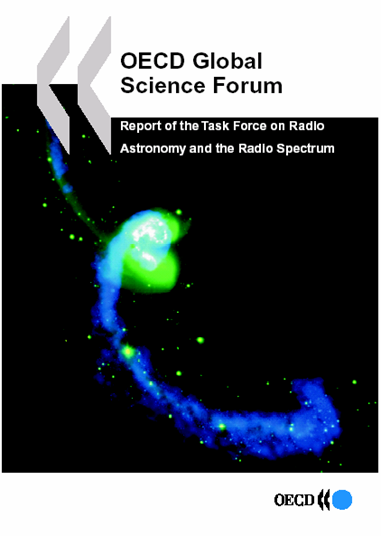 1996 Mega Science Forum
Looked at big science models
1998 Task Force on Radio Astronomy
Astronomers
Regulators
Satellite Communications Industry
International protection from Satellite communications
2003 GSF on Astronomy
Global collaboration on funding processes - failed
14
SKA timeline (brief)
1988  Independent suggestions for a Large Radio Telescope
1990  10th anniversary of VLA – the visions merge
1993  URSI GA Kyoto resolution 
1994  IAU forms a Large Telescope WG
1996   OECD Global Science Forum activities start
1998  “SKA” name adopted (1kT, SKAI, …
2000  International MOU signed
2001  Logo competition
2008  SPDO formed
2009  Agencies SKA Group formed (ASG)
April 2012
Ekers, Manchester
15
SKA gets a name1998 – e-mail vote
KARST
SLA
VLRT
SKAI
SKY
NGAT
SKIRT
SKA
Argo
1kT
OSKAR
NGRO
16
SKA timeline (brief)
1988  Independent suggestions for a Large Radio Telescope
1990  10th anniversary of VLA – the visions merge
1993  URSI GA Kyoto resolution 
1994  IAU forms a Large Telescope WG
1996   OECD Global Science Forum activities start
1998  “SKA” name adopted (1kT, SKAI, …
2000  International MOU signed
2001  Logo competition
2005  EC funding starts
2009  Agencies SKA Group formed (ASG)
April 2012
Ekers, Manchester
17
SKA International Steering Committee
18 members representing 11 countries
6 European (UK, Germany, Netherlands, Sweden, Italy, Poland)
6 United States
2 Canada 
2 Australia
1 China
1 India
2 at large members

MOU signed IAU Manchester August 2000
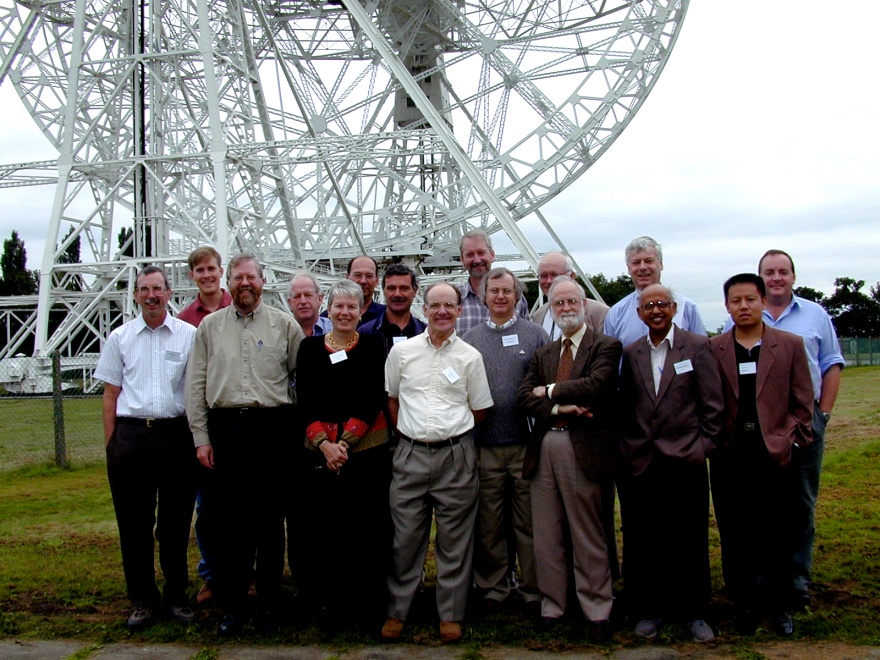 Aug 2000
R. Ekers - Square Km Array
18
SKA timeline (brief)
1988  Independent suggestions for a Large Radio Telescope
1990  10th anniversary of VLA – the visions merge
1993  URSI GA Kyoto resolution 
1994  IAU forms a Large Telescope WG
1996   OECD Global Science Forum activities start
1998  “SKA” name adopted (1kT, SKAI, …
2000  International MOU signed
2001  Logo competition
2005  EC funding starts
2009  Agencies SKA Group formed (ASG)
April 2012
Ekers, Manchester
19
Choosing a logo
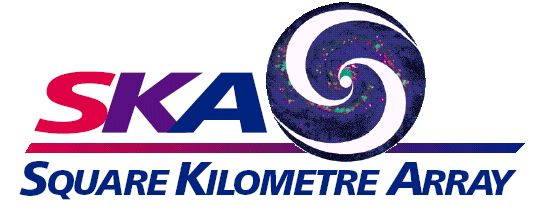 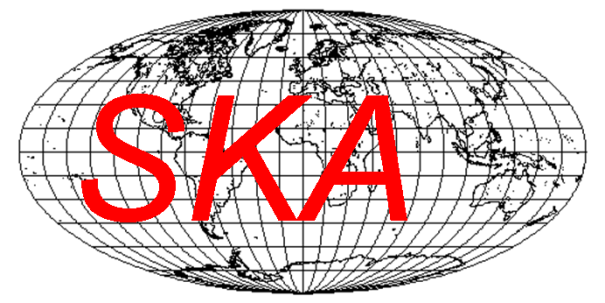 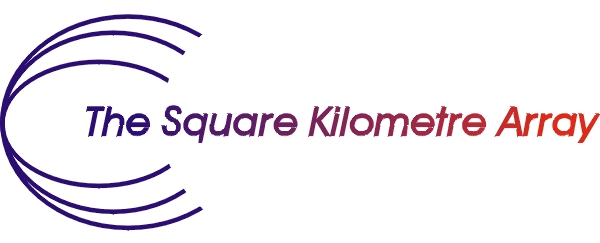 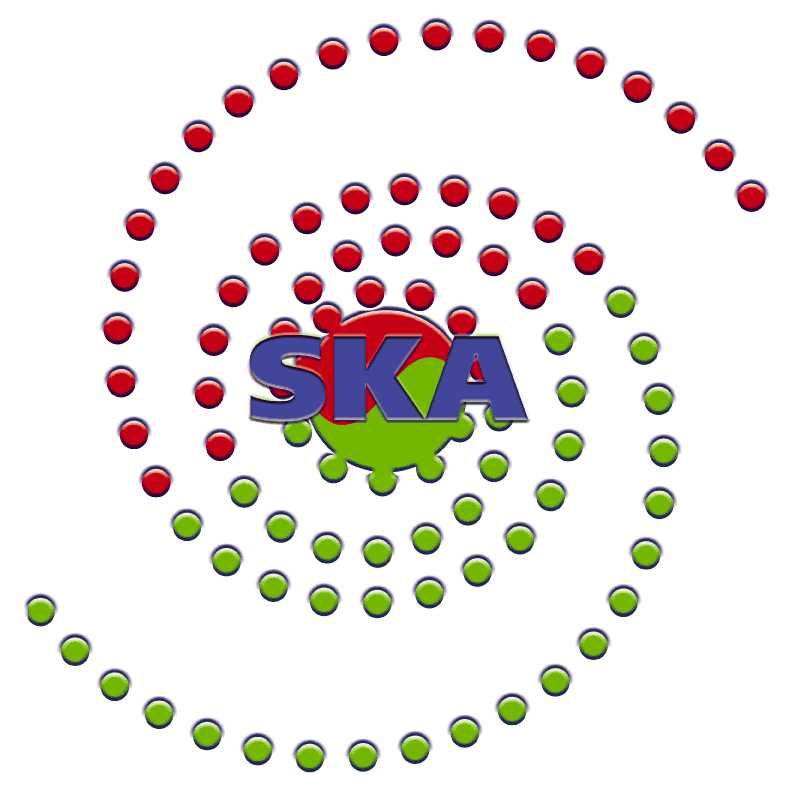 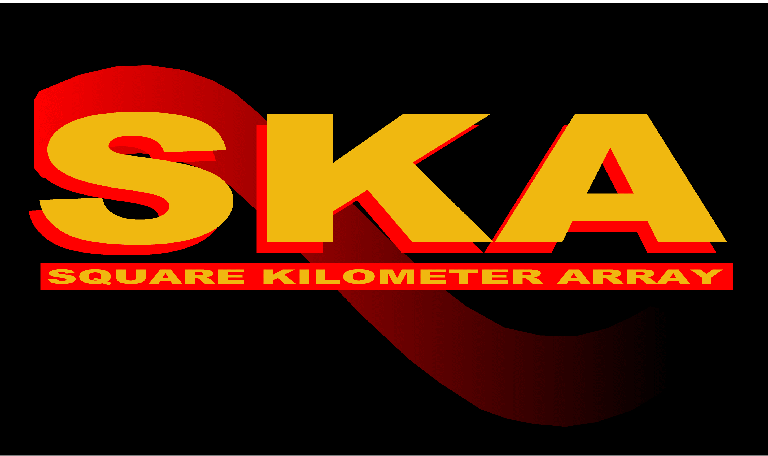 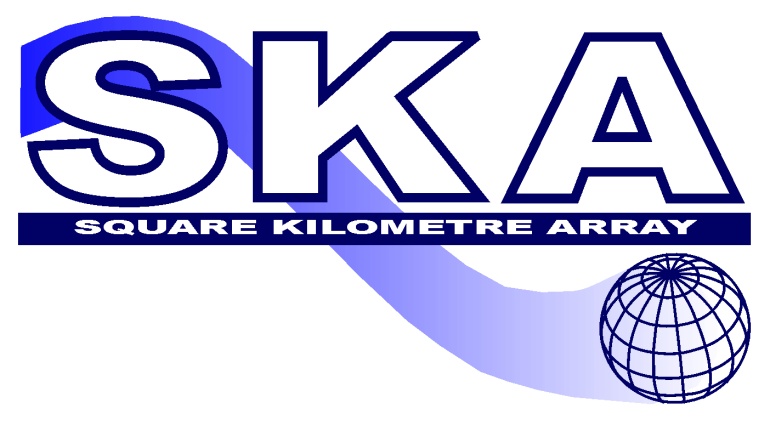 International
competition
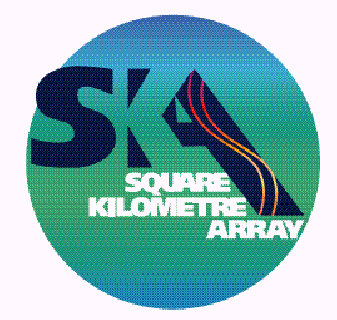 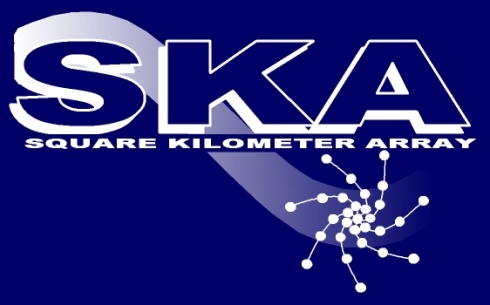 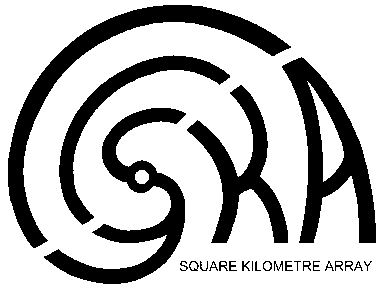 March 2010
Ekers, COST Rome
20
SKA Logo
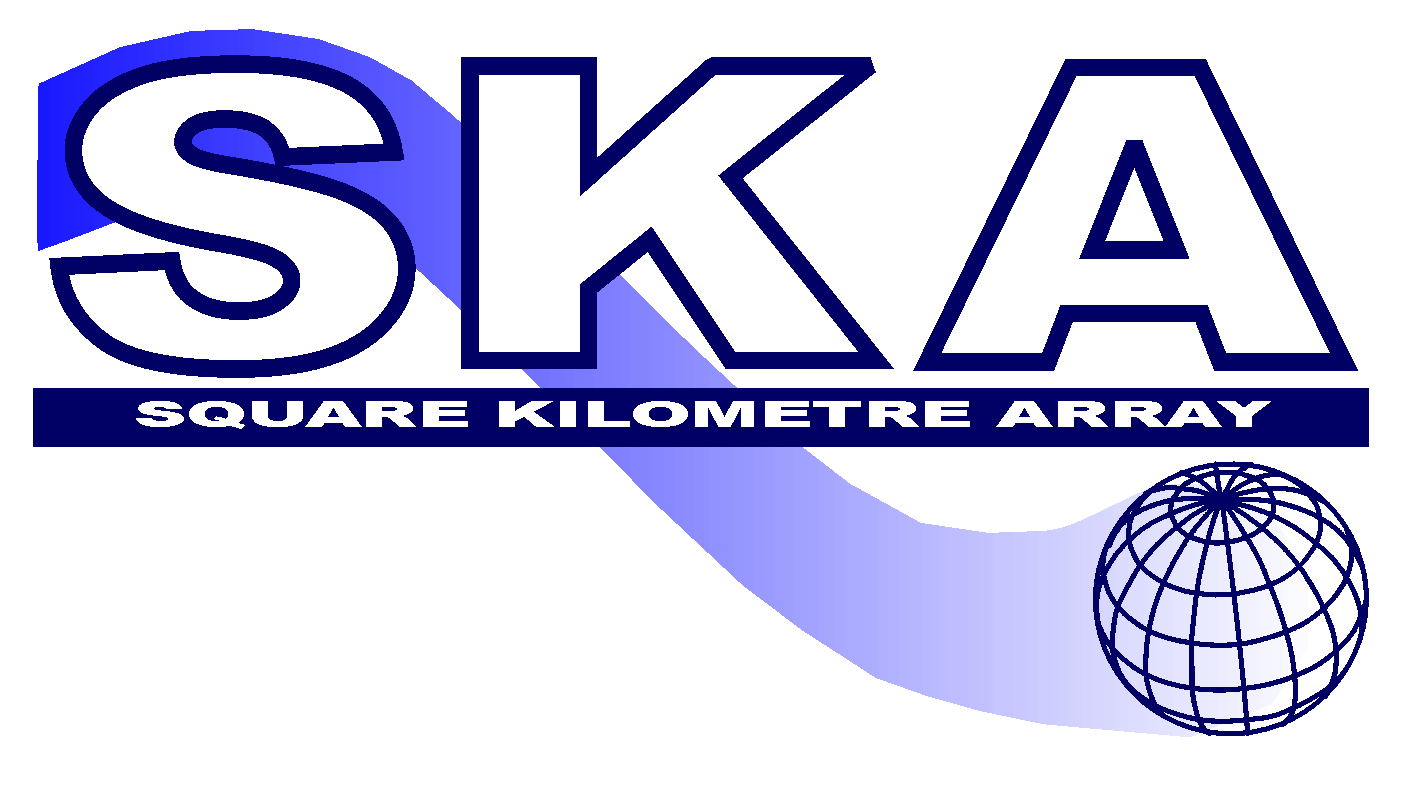 March 2010
Ekers, COST Rome
21
The Technology Challenge
The SKA has always been aperture arrays at lower frequencies and dish arrays at higher frequencies.
The transition frequency to be determined by technology development
The technology challenge has always been:     How to do it at an affordable price
Innovative technology riding on Moore’s law
April 2012
Ekers, Manchester
22
Technology evolution (1)
1994 (IAU den Hague)
Dense AA tiles
Canadian long focal length telescope (LAR)
FAST
1996  (Delft)
Hierarchical beam forming
Multiple simultaneous beams, PAF’s
1997 (Sydney)
RFI mitigation – adaptive nulling
1997 (Oort worksop Leiden)
LOFAR
April 2012
R. Ekers Manchester
23
Technology Evolution (2)
1997-1999 (SETI workshops, California)
Large n small d arrays
Wideband receivers
ATA 
1999 Luneburg lens
2000 Deep Space Network Array
2004 Cylinders
2004 Dishes with PAF’s
Use electronic advantage to move cost into components which will get cheaper in time
2005 Beginning of the Reference Design
April 2012
R. Ekers Manchester
24
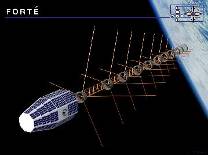 The Quietest Locations in the WorldRadio Noise Levels
2nd site select 2012
1st site select 2006
Forte satellite:  131MHz
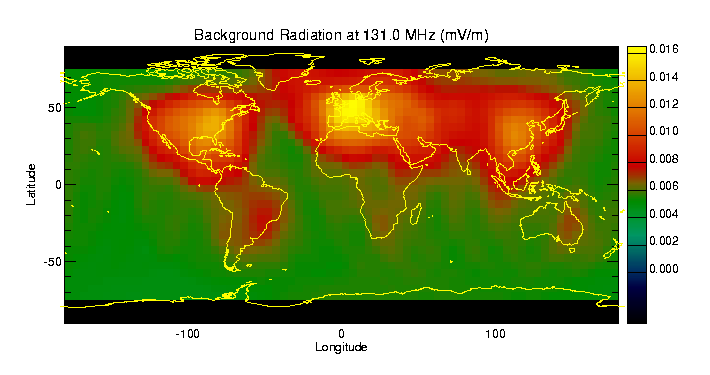 FORTÉ satellite:     131 MHz
25
The Science Case
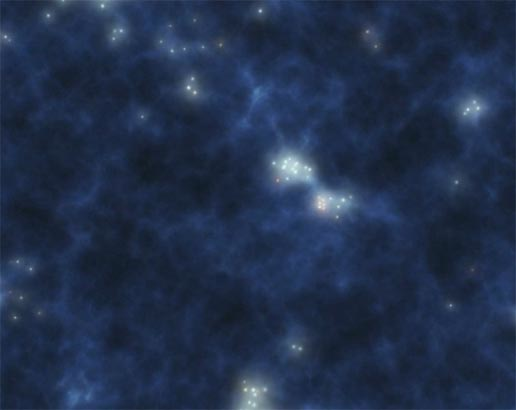 The First Stars
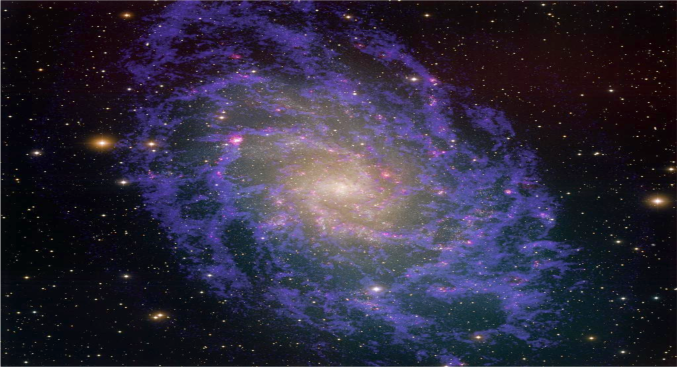 Cosmic Evolution
Cosmic Magnetism
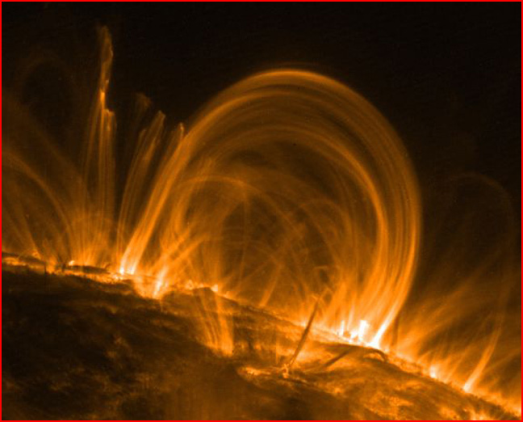 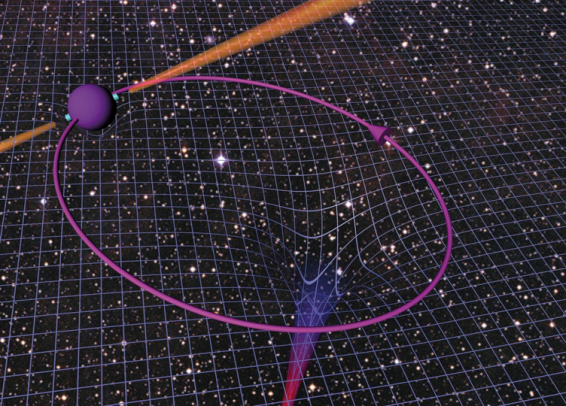 Gravitational Physics
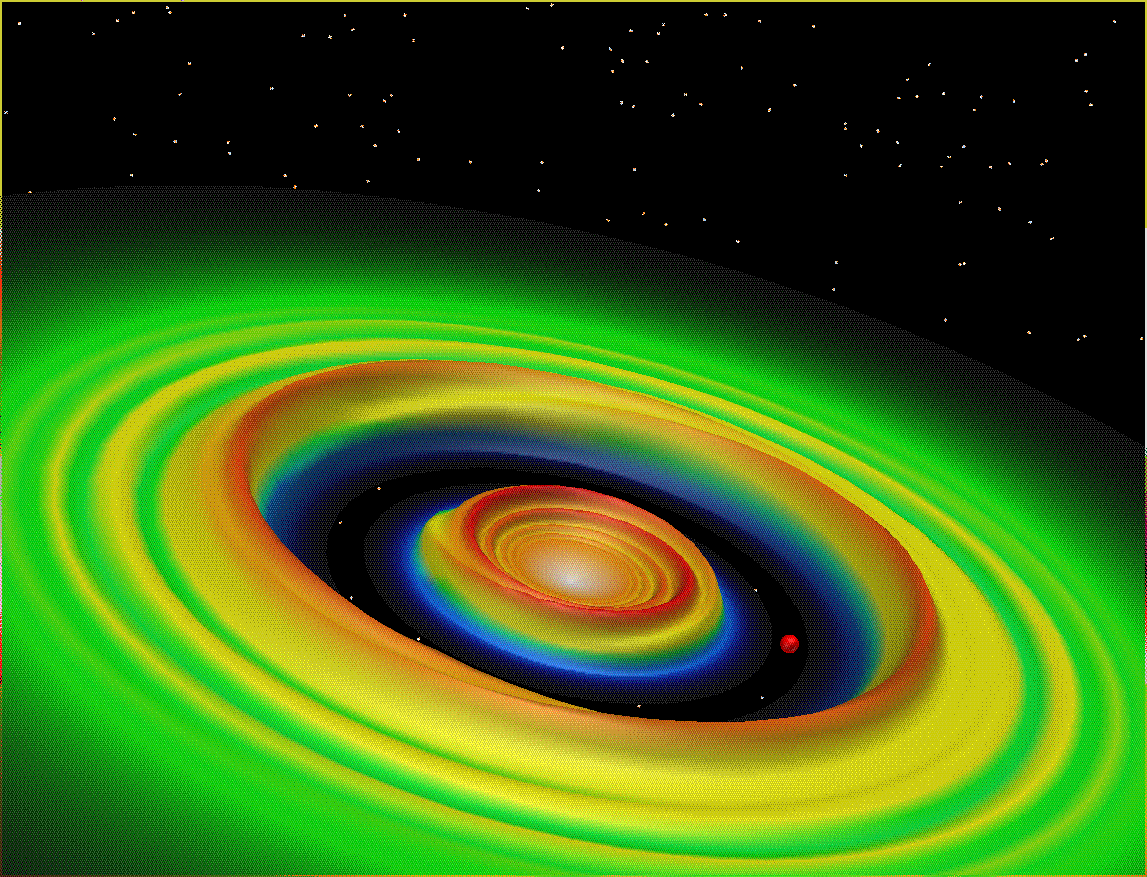 Origins of Life
SKA Science Case #2
Commissioned  Bologna 2002
 published 2004
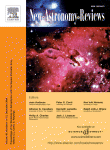 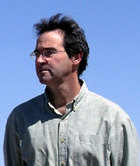 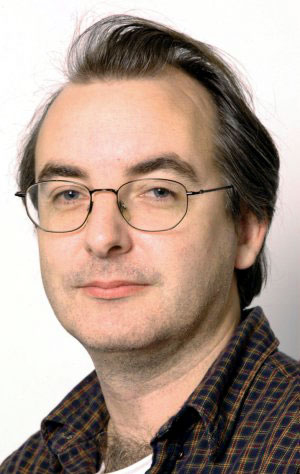 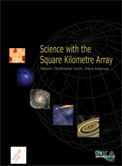 Edited: Steve Rawlings and Chris Carilli
27
Evolution of the Science case
HI at cosmological distances – unchanged from beginning
What we do with the HI has changed a lot
Zeldovitch pancakes are replaced by large scale structure probes…….
Pulsars have slowly gained importance
GR tests (stimulated by the double pulsar)
Gravitational wave detection (stimulated by physics community
Need high Ae/T not  survey speed
EoR first becomes an SKA goal in 2002
First predictions in 1997
Plausibility of detection 2000
April 2012
Ekers, Manchester
28
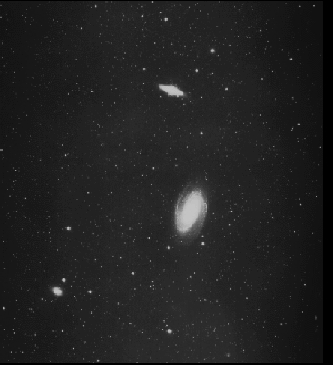 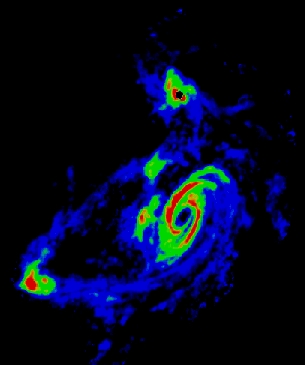 A Universe of Stars
A Universe of Hydrogen gas
But  HI gives a  weak signal !
Whispers from the Universe
“The encyclopaedia of the Universe is written in very small (21-cm) typescript, to read it one requires a very sensitive telescope.”

Peter Wilkinson
1990
March 2010
Ekers, COST Rome
30
What have we learned?
It takes a long time (22 + years)
Radio astronomy culture played a critical role
Open policies: science, engineering, sky
Strong engineering – science link
Now threatened by site, implementation and National competition
Secret documents, lack of trust, IP protection
Governments involved
International
International structures can be created
Achieved broad community involvement
But that also resulted in a failure to control scope
31
Outcomes and Expectations vary with stakeholders
Astronomers want the best science
But specific current science should not be driving the specifications
Governments want wealth creation,  International links and prestege
Industry wants contracts and cross fertilization
32
The Pathfinders and the SPDO
Scale of pathfinders has been an issue
Astronomers want useful steps hence big projects
Technology development needs small diverse R&D activity
National interests may not be aligned with the International vision
Early centralization leads to paper designs
SKA triggered pathfinders have been a huge success
LOFAR, MWA, MeerKat, ASKAP, FAST
But are we any closer to realizing the SKA vision!
33